Chapter 4-2
Light
Wave Speed
670,616,629 mph in the vacuum of space

Nothing travels faster than the speed of light!

You would be able to circumnavigate the globe approximately seven and a half times in one second. Meanwhile, a person flying at an average speed of about 500 mph, would take over 50 hours to circle the planet just once.
A Range of Frequencies
Range of electromagnetic wave frequencies - electromagnetic spectrum
Light Source
Something that emits light

Sun 
Candles
Light bulb
Light Ray
Narrow beam of light that travels in a straight line
Interaction of Light and Matter
Reflection – bounce off
Seeing Objects
Light travels directly from the source

Light is reflected
Transmission – light travels through an objects
Absorption – converts light energy into other forms of energy
Color
Transparent – Transmit most light (Glass Window)
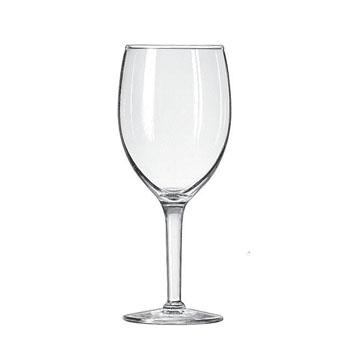 Color
Translucent – Transmit some light
Color
Opaque – Does not transmit light (Wall)
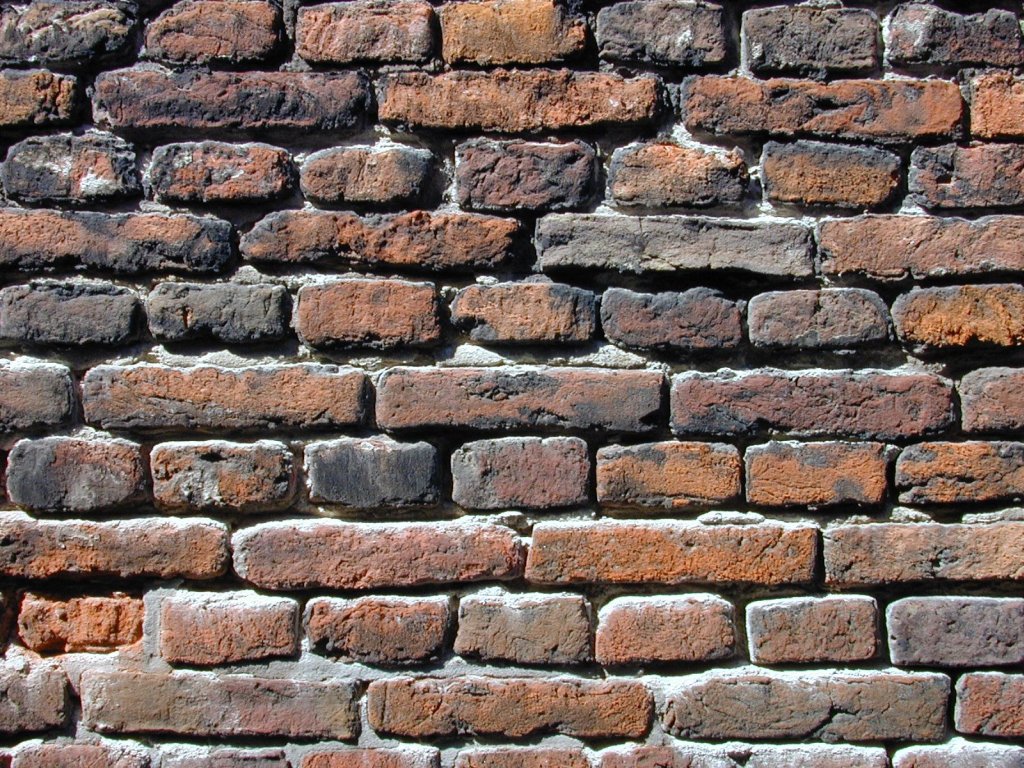 Reflection:
Angle of Reflection – Angle the light is being reflected

Angle of Incidence – Angle of the light striking the surface

Law of Reflection – Angle of Incidence = Angle of Reflection
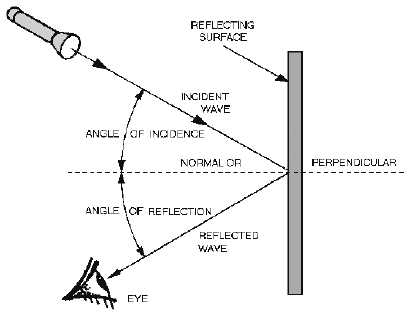 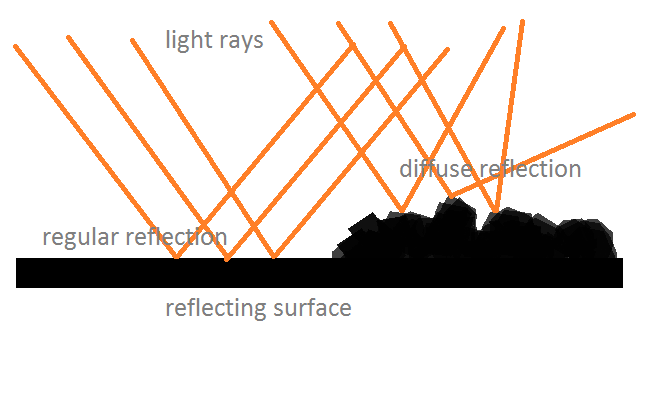 Scattering
Light traveling in one direction reflect and travel in many directions

Dust
Refraction of Light
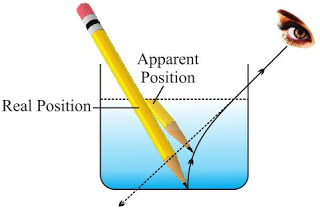 Refraction - change in the speed of a wave when it passes from one material to another
Prism
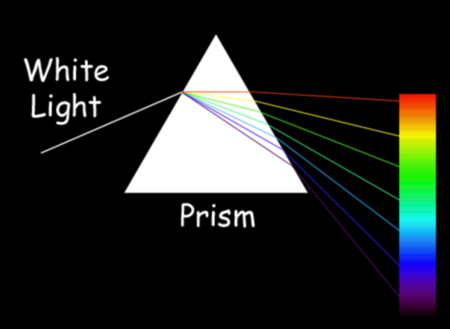